¿Y si construimos un MOOC?
Rosa Sánchez-Fernández
Rosa Sánchez-Fernández - UNED
“Las bibliotecas universitarias ante los retos del futuro”
20 y 21 de junio de 2019
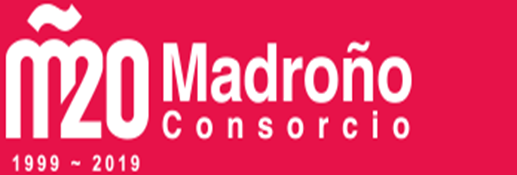 1
FASES
Planificación
Organización
Creación
audiovisuales
Impartición
curso
UNED
Abierta
2
TENER UNA IDEA … Y COMPARTIRLA
CREACIÓN GRUPO 
DE TRABAJO 
BiblioMOOCSalud

		 
TRABAJO COLABORATIVO
3
PLANIFICACIÓN
4
ORGANIZACIÓN
5
CRONOGRAMA
6
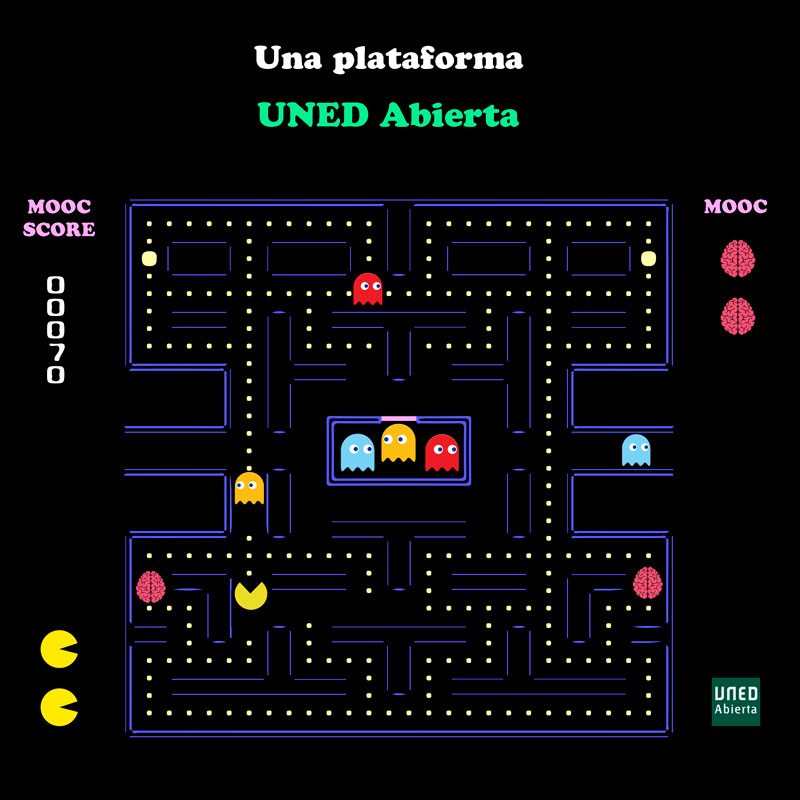 ASESORAMIENTO

ESTUDIO POSIBILIDADES

RESOLUCIÓN PROBLEMAS

ANALÍTICAS
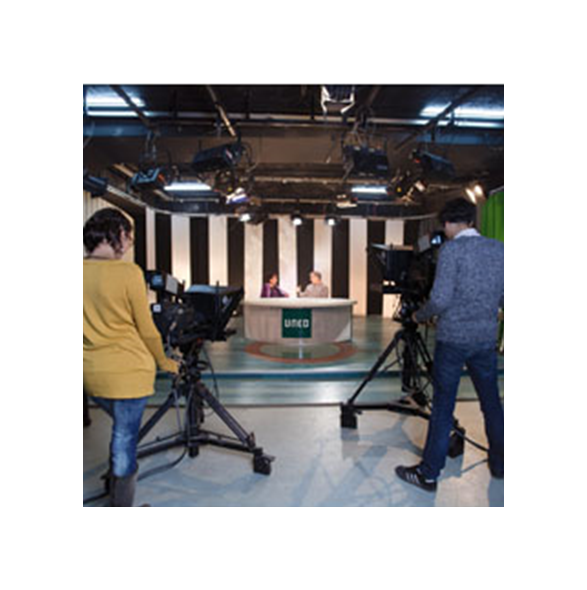 GRABACIONES
Estudio
Videoclases
Polimedias
Entrevistas

SERVICIOS
Edición
Postproducción
Difusión
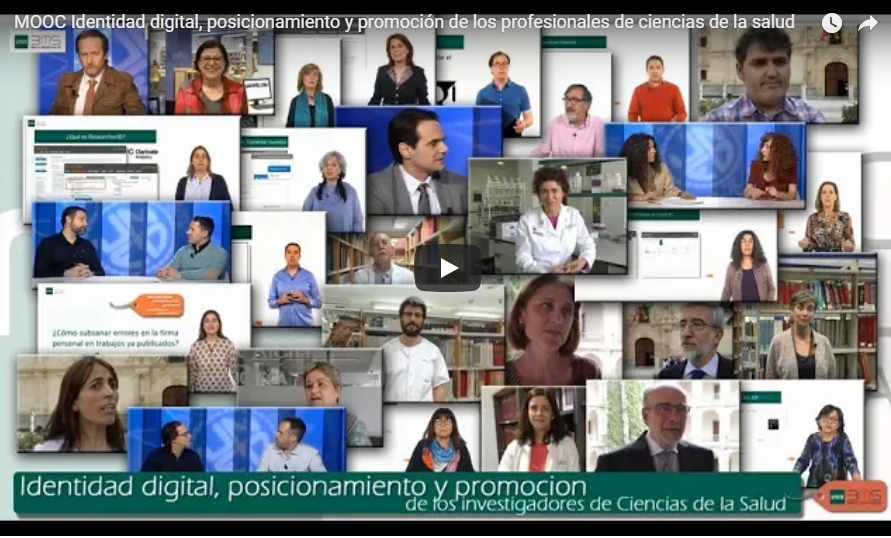 Cargos académicos
Periodistas
Bibliotecarios
Investigadores
Profesores
Médicos
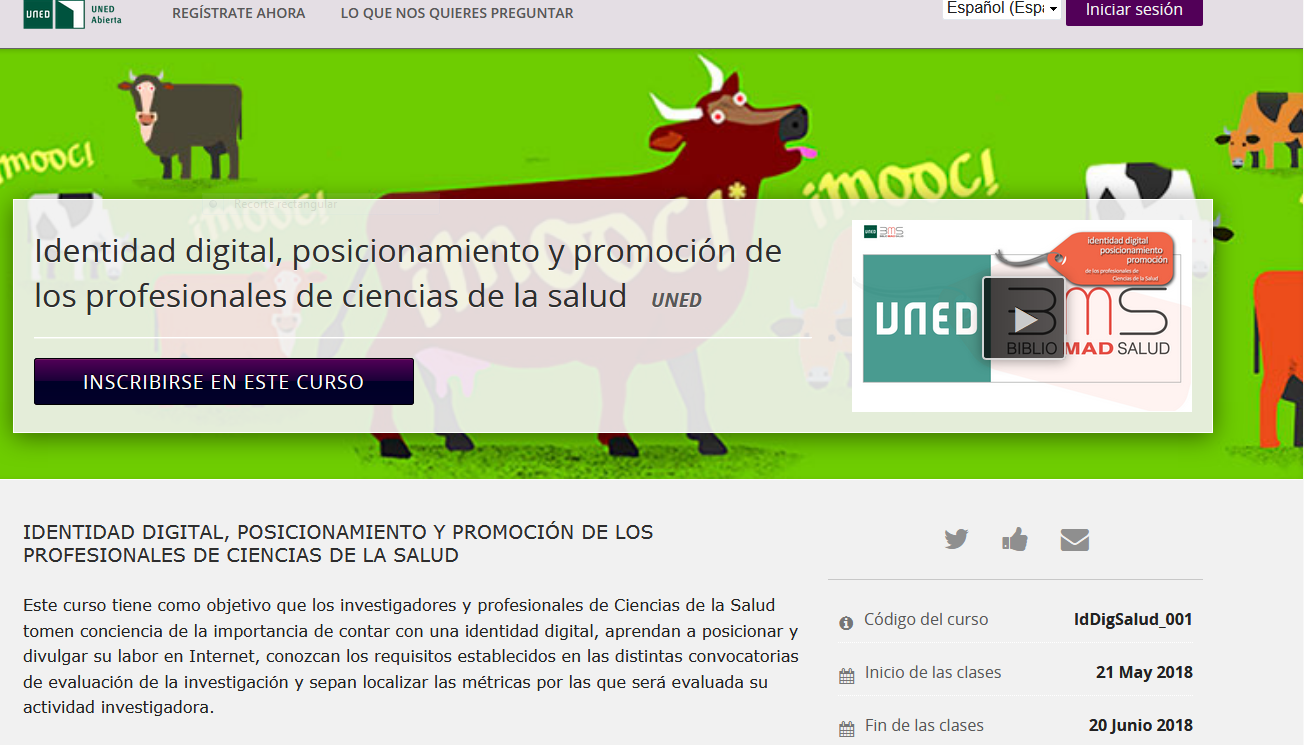 ALGUNAS CIFRAS
PARTICIPACIÓN
Oyentes 		547
Con acreditación  	127
Total			674

DURACIÓN
21 de mayo 2018
20 de junio 2018
11
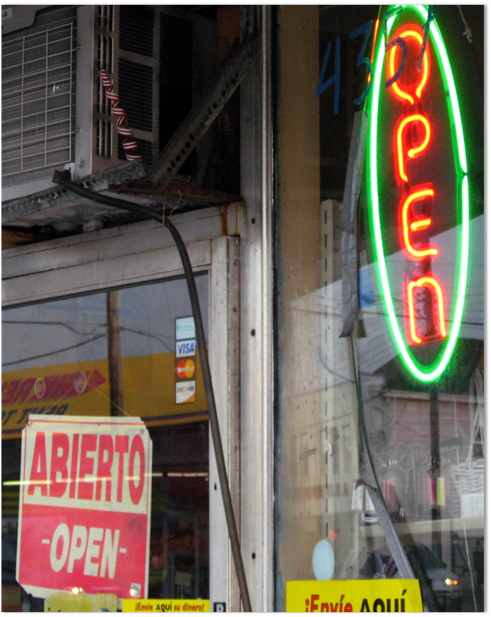 TENDENCIA DE FUTURO

Mayor confluencia entre enseñanzas regladas y MOOCs

PROS

Aprendizaje a lo largo de la vida
Apoyo para el Desarrollo profesional
Búsqueda de nuevos perfiles digitales
“La educación en línea democratizará y modificará el aprendizaje global”IFLA Trend Report 2013¿Surcando las olas o atrapados en la marea?
13
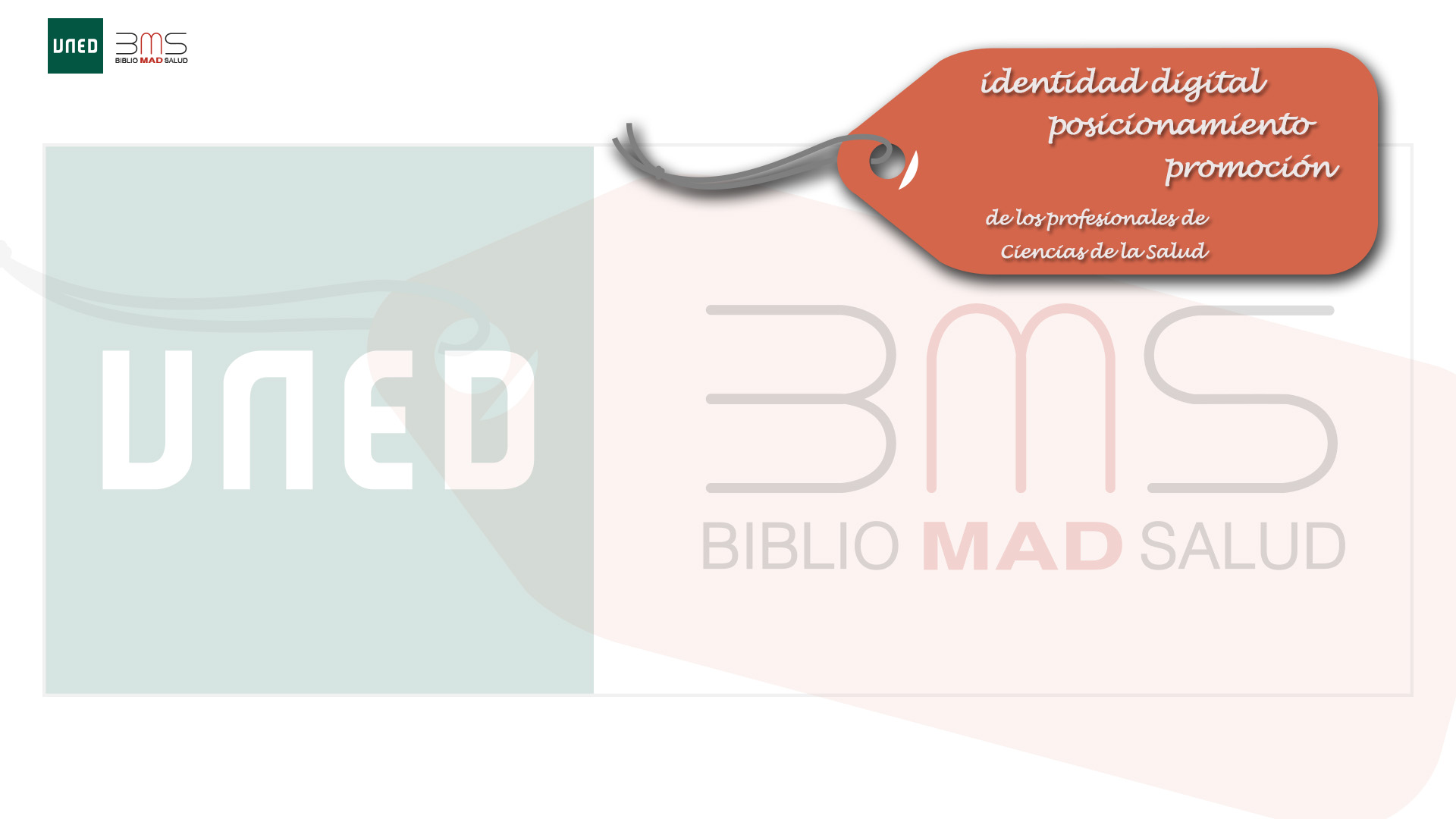 Rosa Sánchez-Fernández
UNED
14